ENCORE
Entrepreneurship Knowledge Centers to Foster Innovative Entrepreneurship Practices in Education and ResearchCANVANIZER WORKSHOPUniversity of Alicante, may 9 - 11 th 2022
Duration
15.01.2021 - 14.01.2024
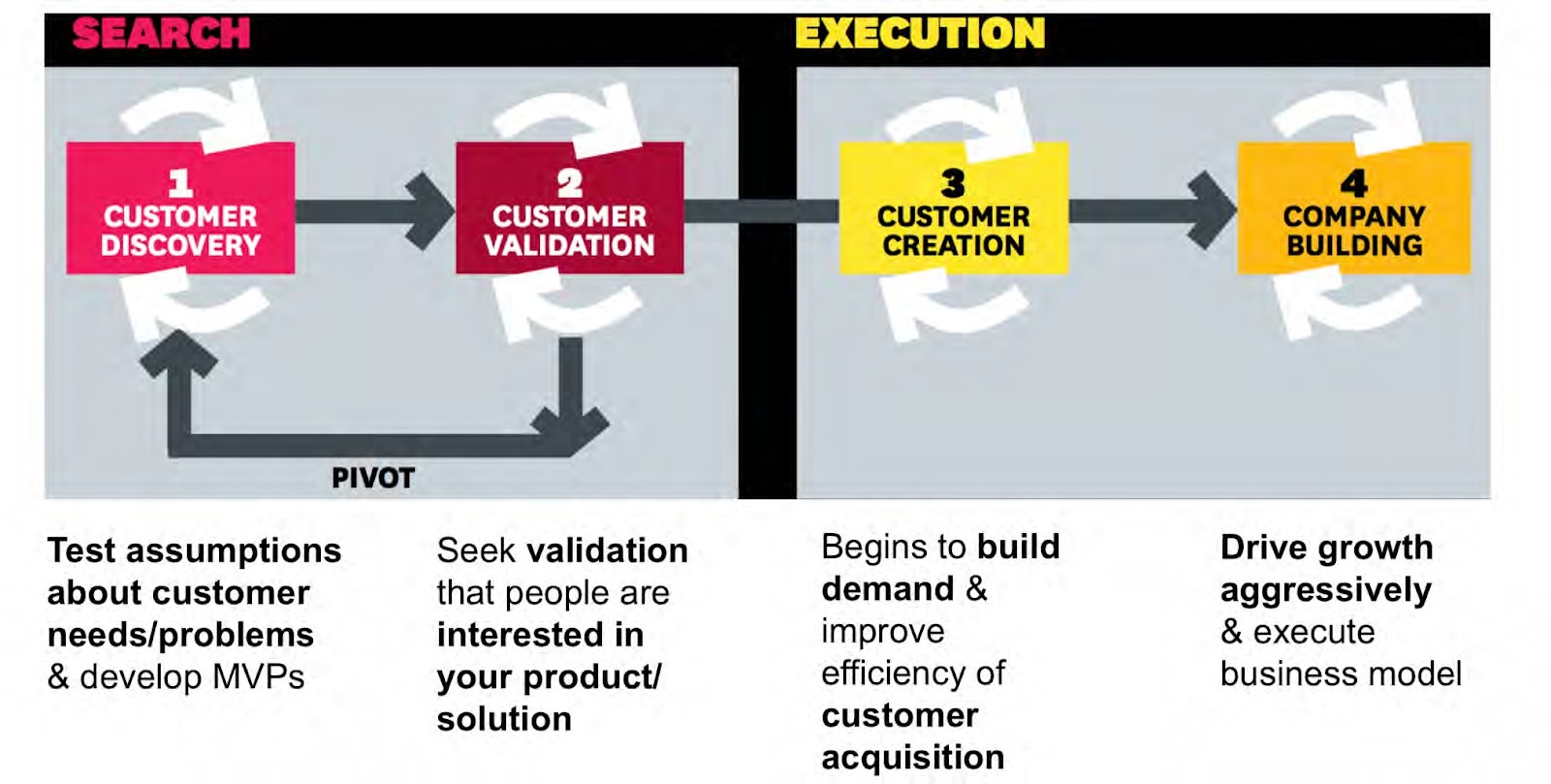 Social Entrepreneurship
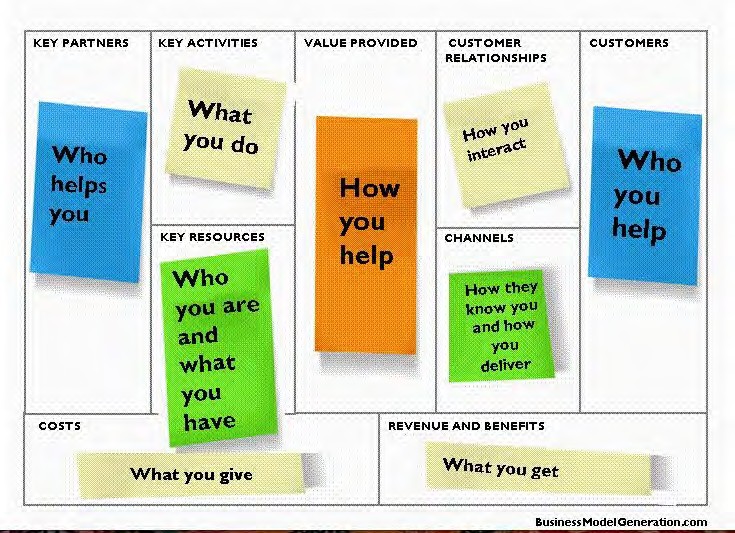 Social Entrepreneurship
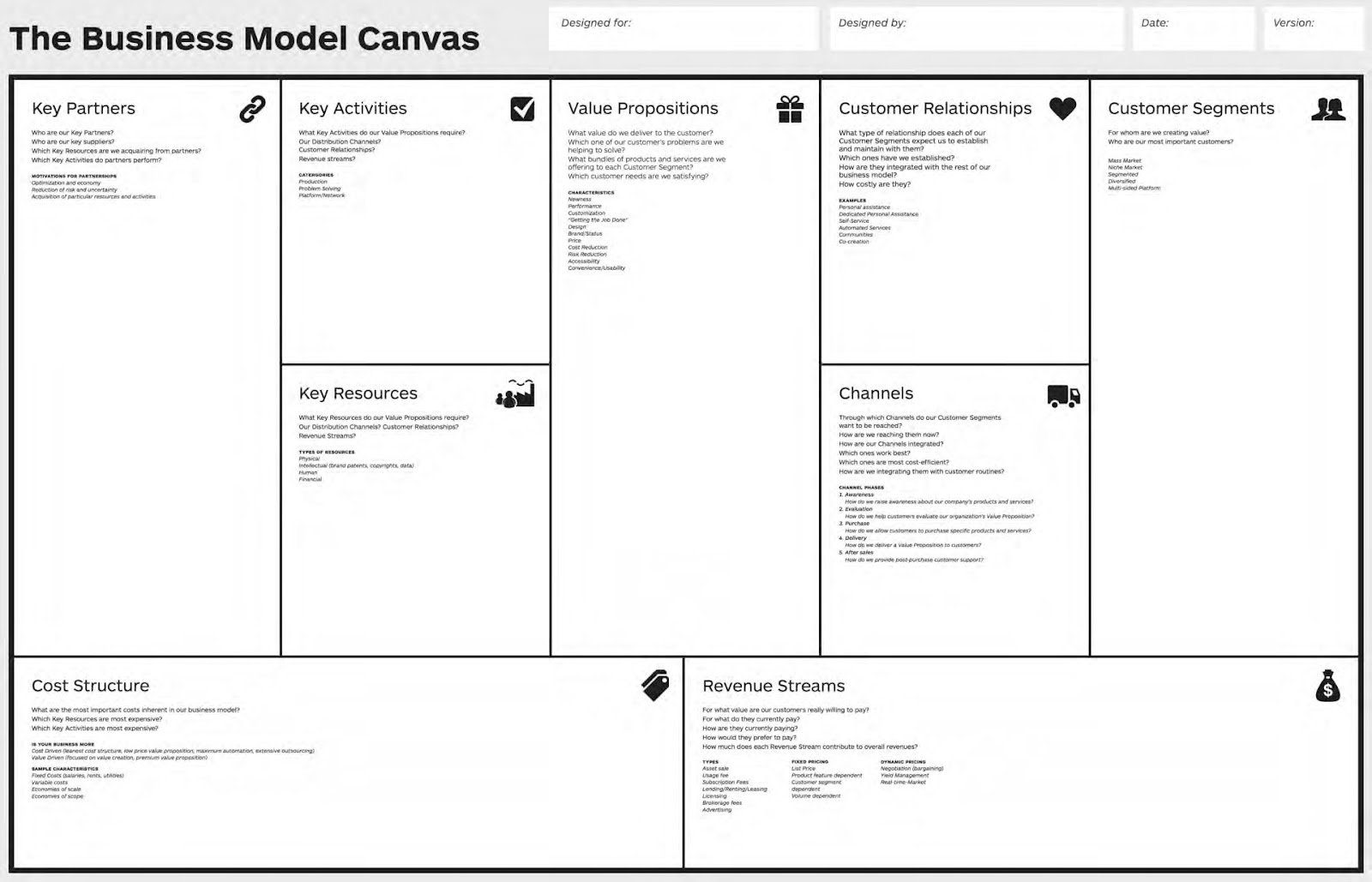 Feasible
Desirable
Viable
Social Entrepreneurship
4
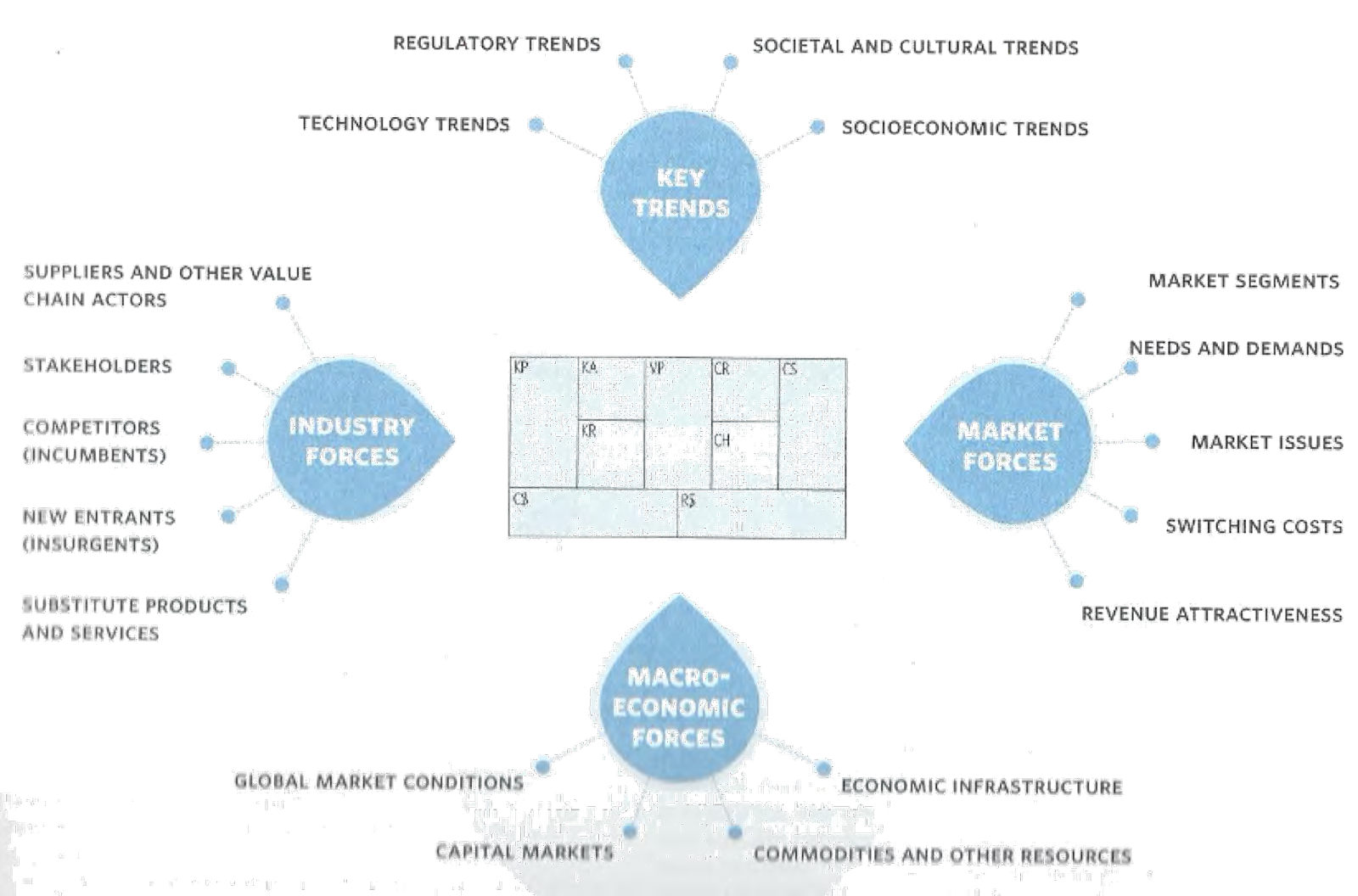 Social Entrepreneurship
5
https://canvanizer.com/
Social Entrepreneurship
6
Challenge:

WORK IN GROUPS
BUILDING A CASTLE
Social Entrepreneurship
7
Partners
Fachhochschule Joanneum / Austria
University of Alicante / Spain 
Haaga-Helia UAS / Finland 
Royal University of Bhutan (Gedu College of Business Studies) / Bhutan 
Royal Thimphu College in Bhutan 
Tribhuvan University (Institute of Crisis Management Studies) / Nepal 
Global College International / Nepal 
Souphanouvong University / Laos 
National University of Laos / Laos